FAV 279FILMOVÉ HERECTVÍ
MGR. ŠÁRKA GMITERKOVÁ
23. 10. 2014
Predátor vs die niebelingen: Siegfried
Divo – expresivní, přepjatá forma maskulinního herectví, rasová nebo etnická jinakost
Doporučená literatura 23.9.
RUTTE, Miroslav – ŠTĚCH, Jaroslav (1944): Filmové herectví. Praha: Pražské akciové tisakárny.
 McELHANNEY, Joe (2006): Howard Hawks: American Gesture. Journal of Film and Video, 58, č. 1 - 2, s. 31 – 45.
DiBATTISTA, Maria (2001): Fast-Talking Dames. London, New Haven: Yale University Press.
AFFRON, Charles (1980): Performing Performing: Irony and Affect. Cinema Journal, 20, č. 1, s. 42 – 52.
Rozhovory Hitchcock - Truffaut (1986). Praha: Československý filmový ústav; přel. Ljubomír Oliva (Hitchcock/Truffaut, 1983).
Expresivní koherence – výrazová soudržnost
Termín převzatý ze sociální psychologie. Označuje soudržnost a přesvědčivost každodenního chování, jednání a vystupování v různorodých sociálních interakcích. Často však mohou mimovolná gesta, proměna tónu hlasu nebo dikce, obličejová mimika ad. prozradit naše skutečné rozpoložení nebo pocity v dané situaci. Tehdy dochází k narušení expresivní koherence.
Herci musí běžně narušovat výrazovou jednotu a tematizovat předstírání v rámci role. Momenty, kdy je předstíraná identita ukázaná jako falešná patří k výrazným dramatickým situacím.
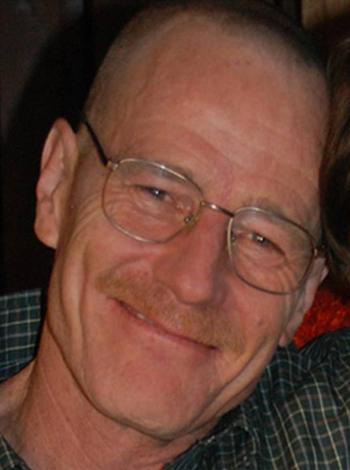 ! Expresivní koherence je běžně narušována v rámci charakterizace, ale nikdy by k ní – s výjimkou uměleckého záměru – nemělo dojít na úrovni 
performance !
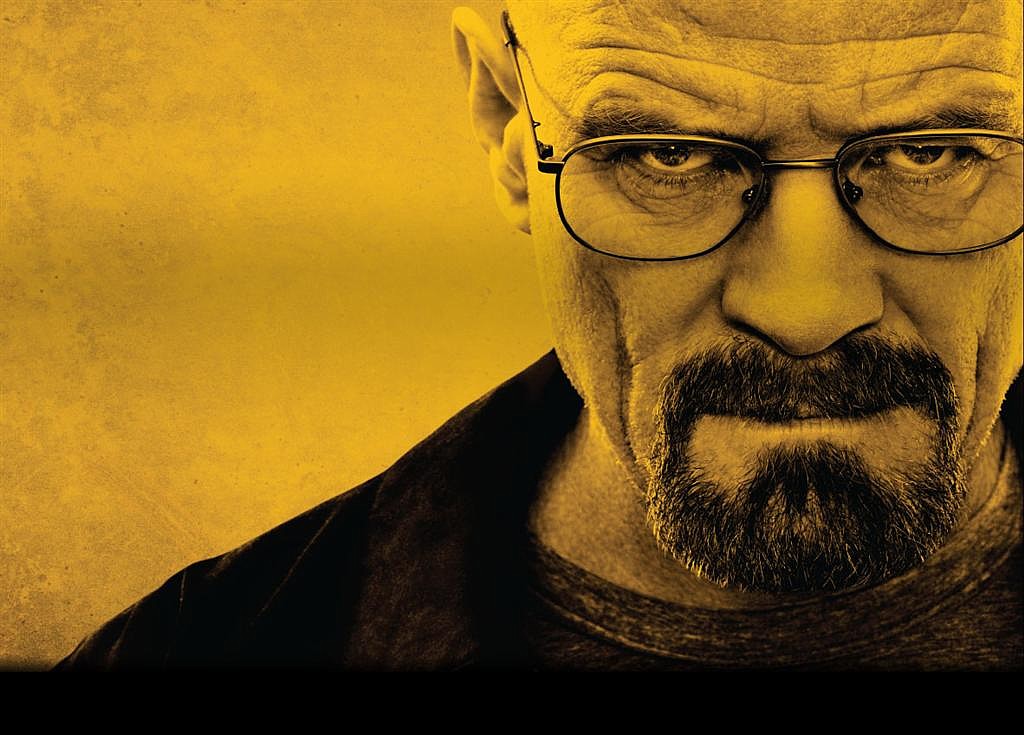 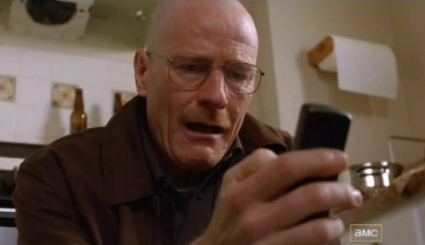 Ten tajemný předmět touhy                     (Fr, 1977, r. Luis Buňuel), hlavní role: Carole Bouquet, Angela Molina
Ženské postavy
Častěji tíhnou k narušení expresivní koherence – femme fatales, hrdinky melodramat a weepies
Primárně melodramata užívají tzv. OTEVŘENÉ KOMPENZACE. V takovém případě herci / herečky zprostředkovávají skutečné pocity postavy přímo publiku a to nikoliv na verbální, ale performativní rovině. Divákovi je tudíž zaručen privilegovaný přístup k postavě.
USA 1937, r. King Vidormateřské melodrama
Hlavní hrdinka jako ambivalentní postava viz slogan:

“For her clothes, her cheapness, her vulgarity… She shows the world what true mother love means!”

Nezdravě ambiciózní manipulátorka a zároveň obětavá a milující matka.
Nástup zvukové kinematografie
V přechodném období (cca do poloviny 30.let) filmová forma včetně herectví rezignuje na eleganci a hladkost, jíž dosáhla vrcholná němá éra
Preference frontálně laděných záběrů, polocelky. Hlas redukuje gesta a pózy na prostředky sekundární charakterizace.
Cílem je utlumit herecký výraz tak, aby nepřebíjel explicitní význam řečeného >> někteří herci němého období tento přechod nezvládli
Návrat divadelních herců před kameru a valorizace předchozí divadelní praxe
Se zvukem odpadá spontaneita a improvizace, proto musí být jednotlivé herecké kreace pečlivě prozkoušené a nastudované >> narůstá význam hereckých poradců.
Preferovaná citová distance od sehraných rolí - herectví jako technologická, řemeslná záležitost
John gilbert – herec němé éry
Clara bow – flapper girl němé éry
České filmové herectví po nástupu zvuku
Kvalitativně se zvedá kolem poloviny 30.let spolu se systematičtější organizací filmového průmyslu
Pro 30.léta a první polovinu 40.let je typická realizace herců jak na divadle, tak ve filmu >> ryze filmoví herci představovali výjimku
Žánrový profil dobové produkce preferuje komedie (kolem 50%)
Nástup komediálních herců, kteří během němé éry natáčeli pouze sporadicky – Hugo Haas, Vlasta Burian, Oldřich Nový
Těmto výrazným hvězdám sekunduje celá řada dalších typů – Václav Trégl, Jára Kohout, Stanislav Neumann, Ferenc Futurista, Ladislav Pešek
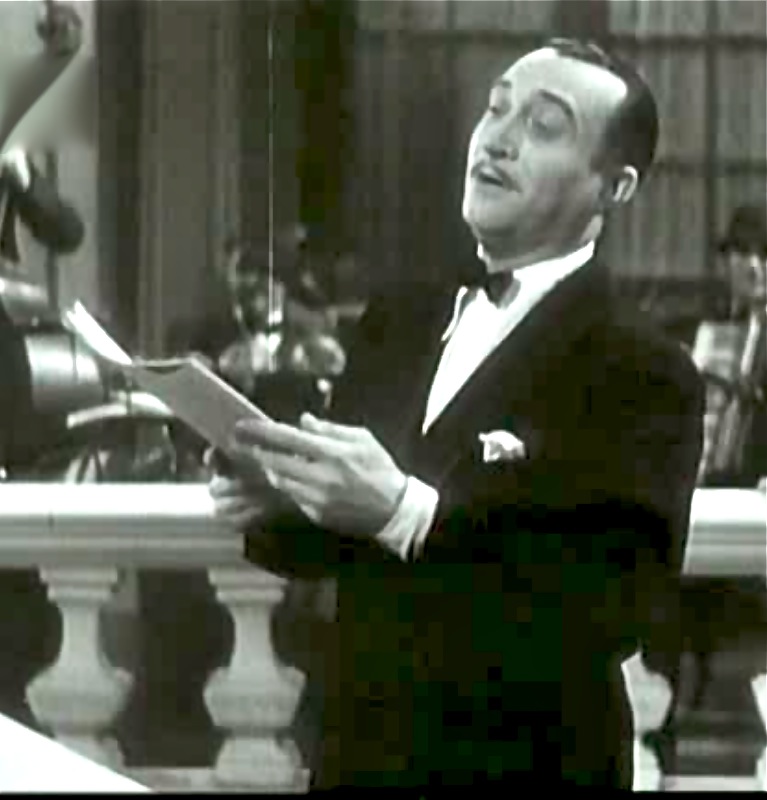 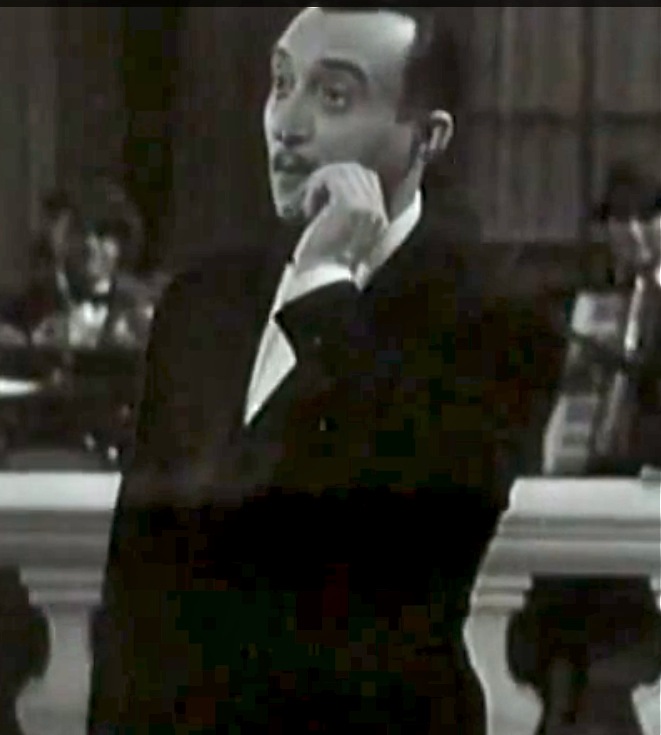 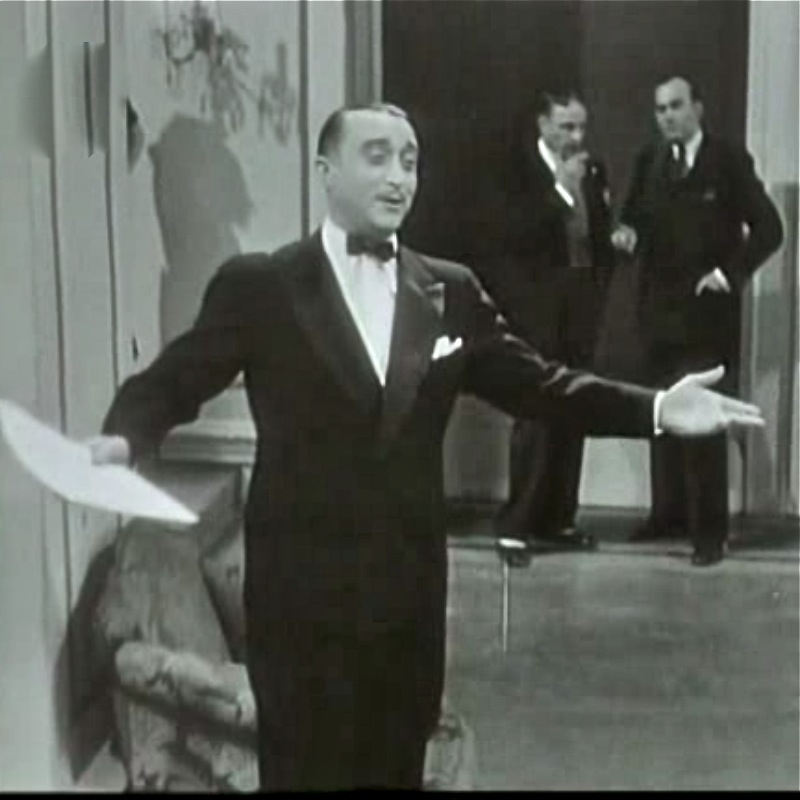 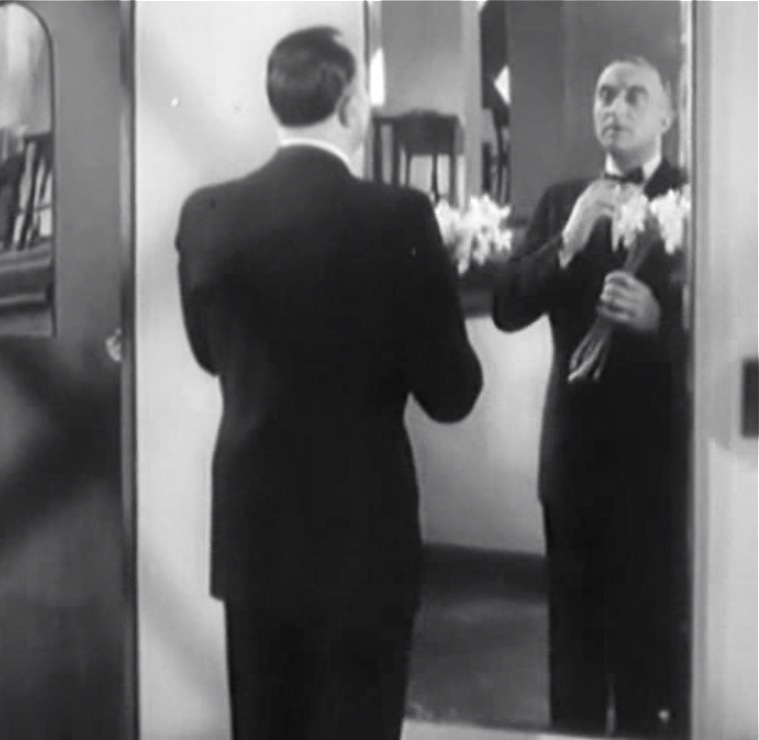 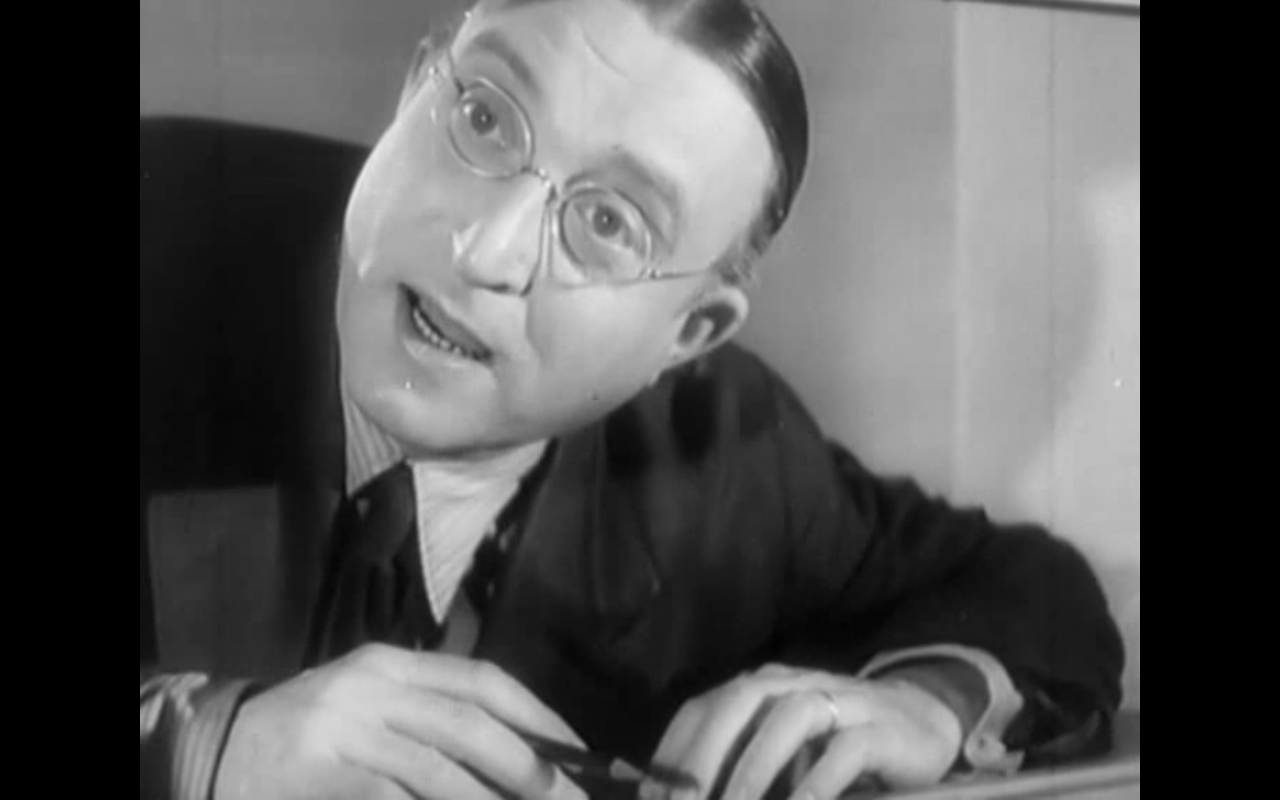 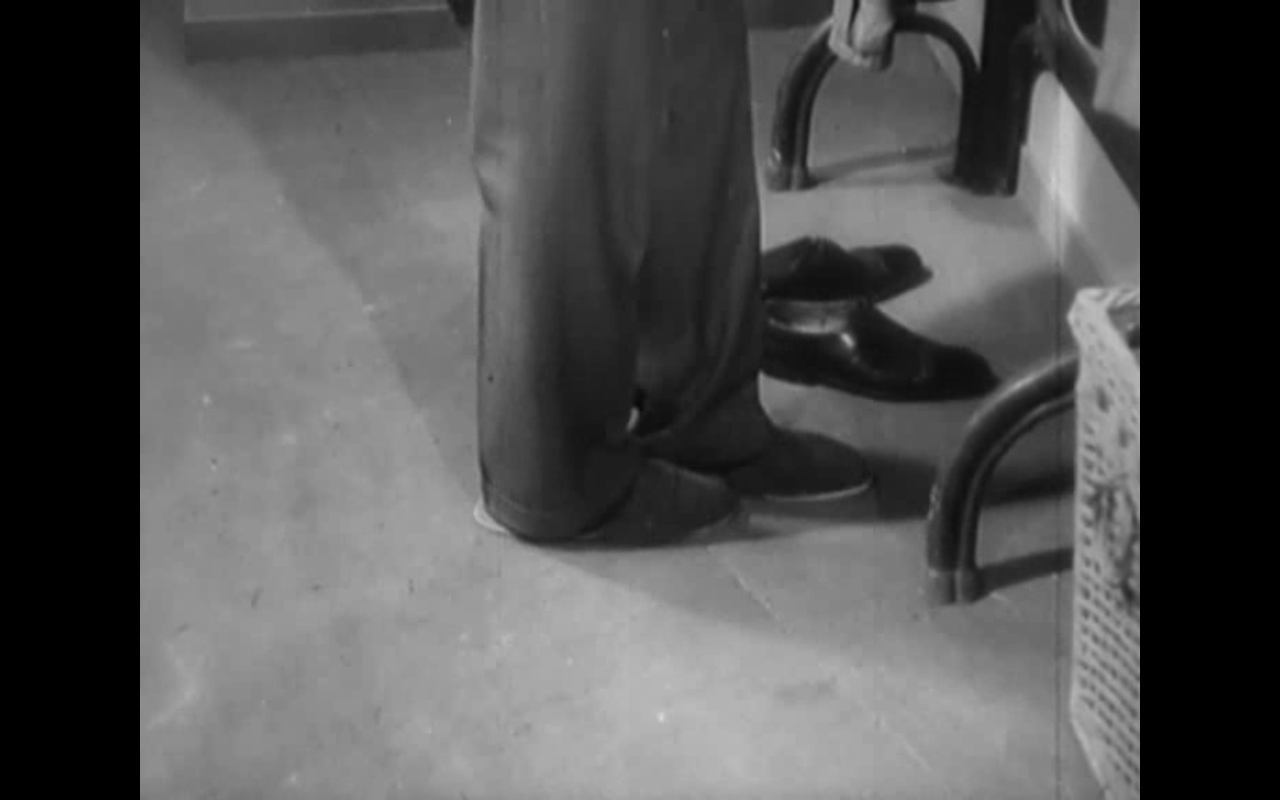 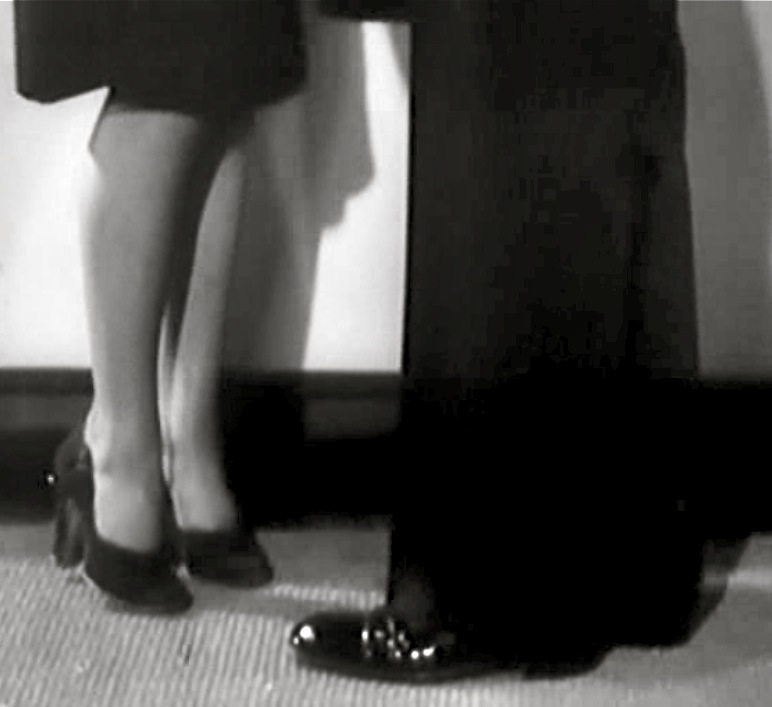 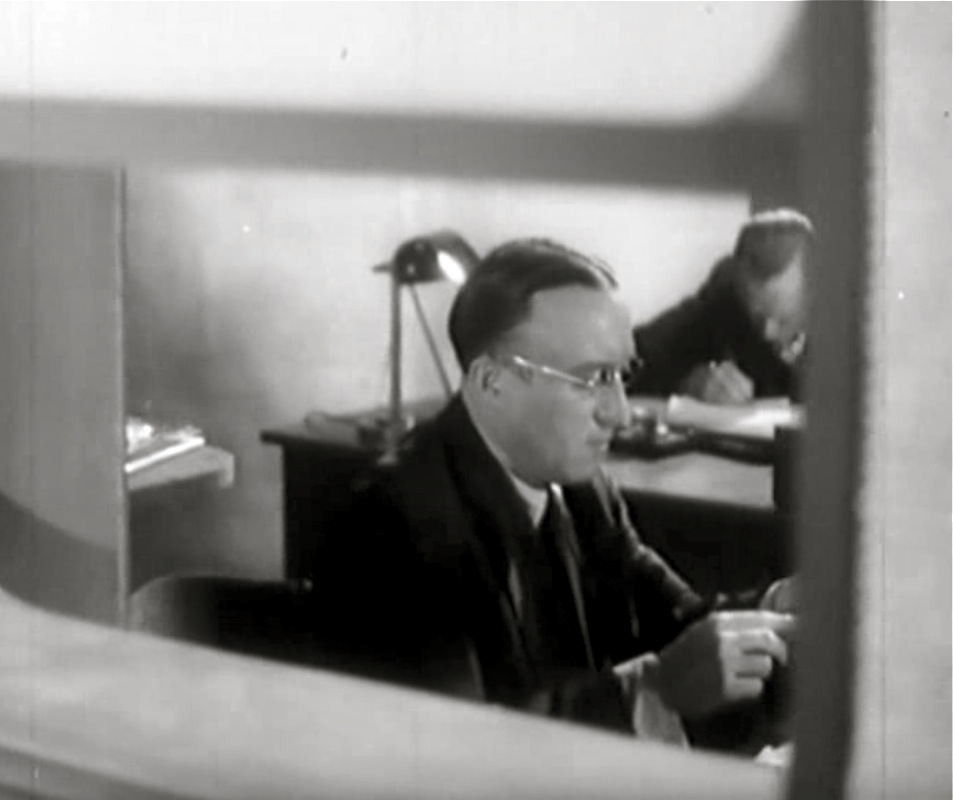 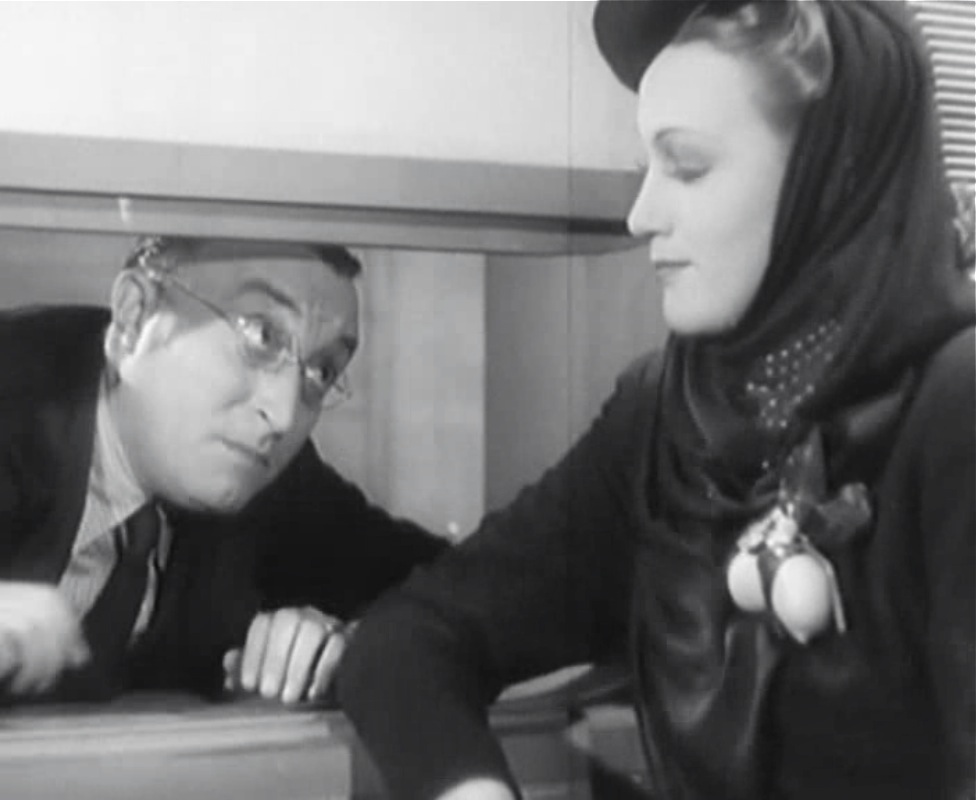 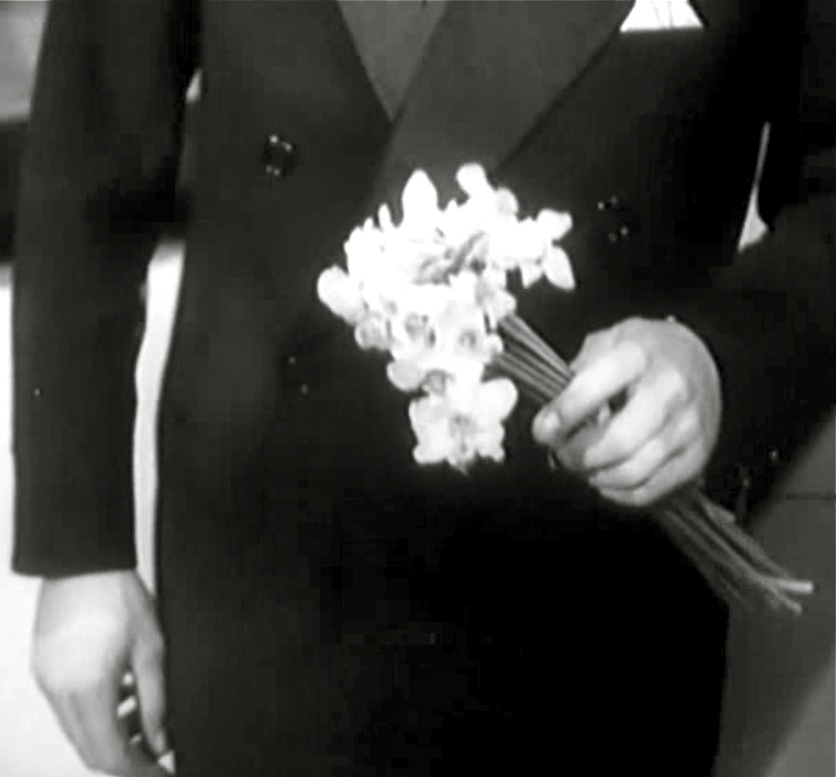 Okno do dvoraUSA 1954, r. Alfred Hitchcock
Tematizuje divácké identifikačí procesy, reflexe z hlediska psychoanalýzy (voyeurismus, exhibicionismus); paralela s diváckým zážitkem v kině; ukazuje průběh divákovy rekonstrukce fabule ze syžetu  
Výrazně performativní film – paralelní existence 3 různých modů filmového herectví
Reprezentační / realistická forma herectví. 

Série koncentrovaných záběrů (často detailů na tvář) rozehrává jemně odstíněnou akci. Pohyb herce je omezený, James Stewart tudíž hraje pouze horní polovinou těla a hlasem. Hlavní role cíleně obsazená hercem, jemuž byly v klasickém období vyhrazené role citlivých, jemných mužů.
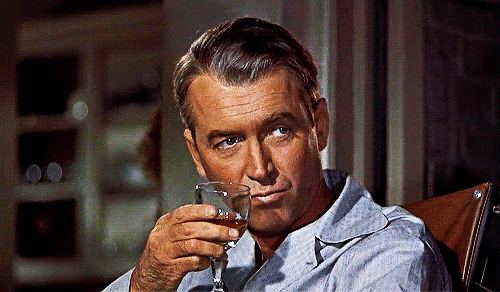 2. Pikturální herecká forma

Herci zabíráni zdálky, frontálně, mizanscéna se podobá minijevišti. Za účelem zprostředkování srozumitelné akce jsou herci nuceni k výrazným gestům, pózám a vyrovnat se s absencí dialogu. Stejně jako raná kinematografie ukazují tyto epizodky vizuálně atraktivní témata – sex, násilí nebo komediální výstupy.
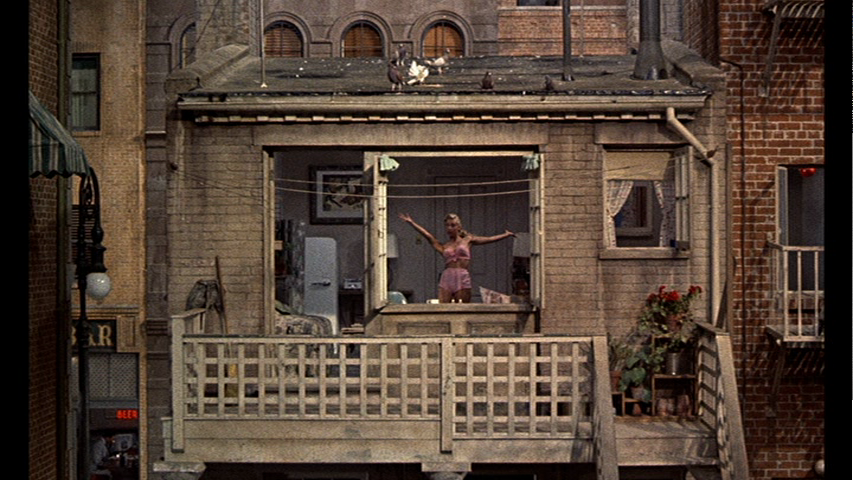 3. Vedlejší role / Hvězda (Grace Kelly) a představitelka typizovaných menších rolí (Thelma Ritter)

Byt hlavní postavy připomíná realistické proscenium, na něž postavy blízké hrdinovi adekvátně vstupují a z něj vystupují.  Tyto figury jsou nejživější, rozehrávají dialogové výměny, ukazují se hrdinovi v sošných pózách (Grace Kelly) a manipulují s různými objekty-rekvizitami.
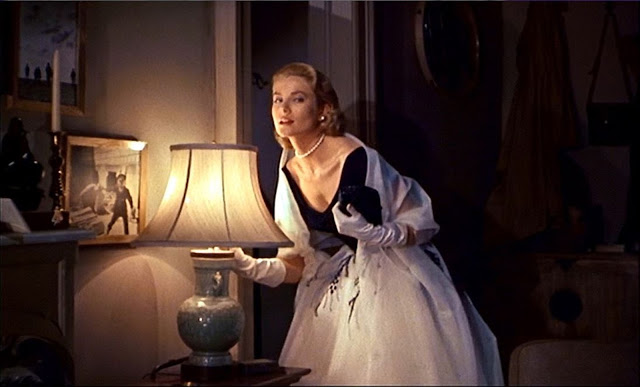